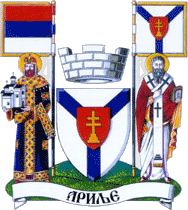 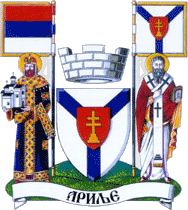 ОПШТИНА АРИЉЕ
ГРАЂАНСКИ ВОДИЧ КРОЗ ОДЛУКУ О БУЏЕТУ за 2025. годину
1
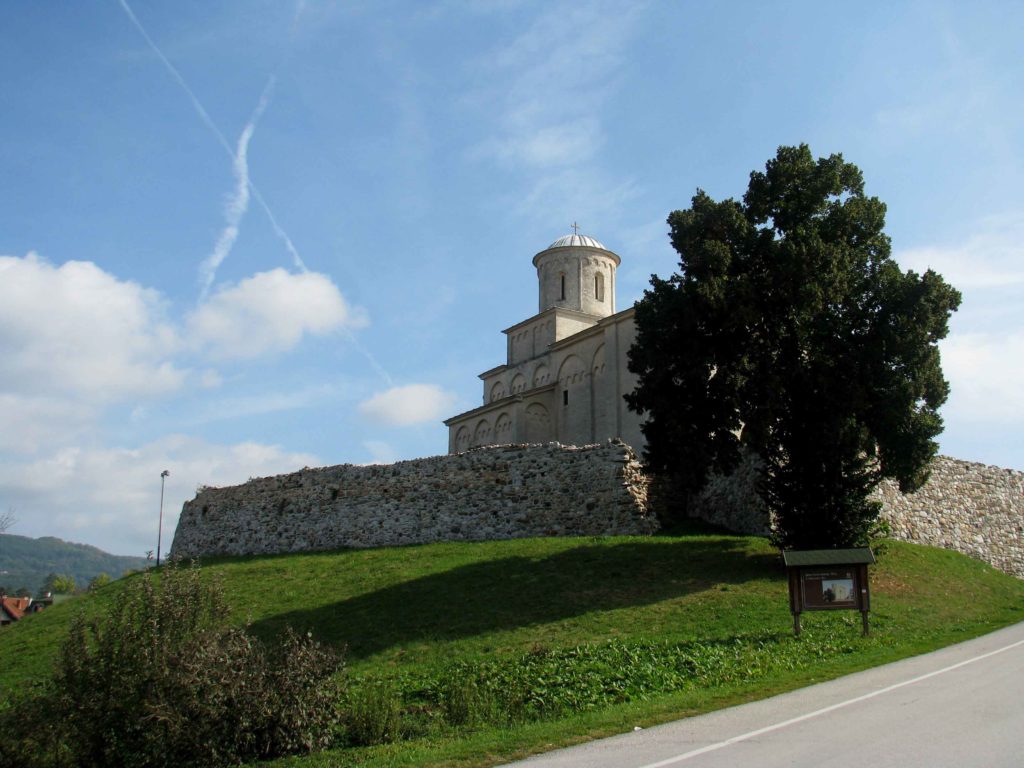 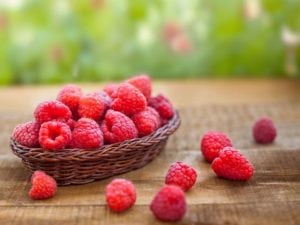 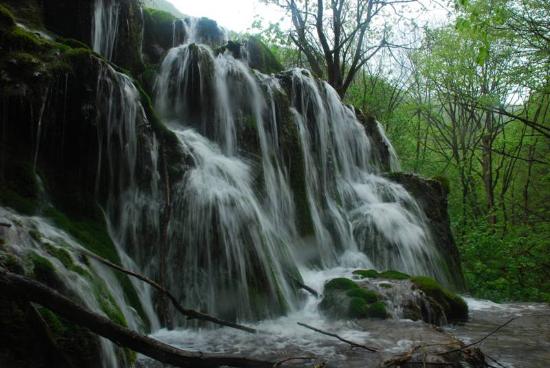 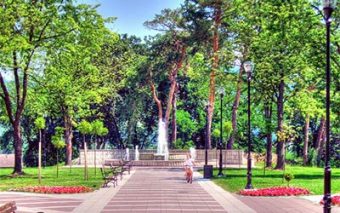 2
САДРЖАЈ
Увод
Ко се финансира из буџета?
Како настаје буџет општине?
Појам буџета
Ко учествује у буџетском процесу?
На основу чега се доноси буџет?
Како се пуни општинска каса?
Шта су приходи и примања буџета?
Структура планираних прихода и примања за 2025. годину
Шта се променило у односу на 2024. годину?
На шта се троше јавна средства?
Шта су расходи и издаци буџета?
Структура планираних расхода и издатака за 2025. годину
Шта се променило у односу на 2024. годину?
Расходи буџета по програмима
Расходи буџета расподељени по директним и индиректним буџетским корисницима
Најважнији капитални пројекти
Најважнији пројекти од интереса за локалну заједницу
3
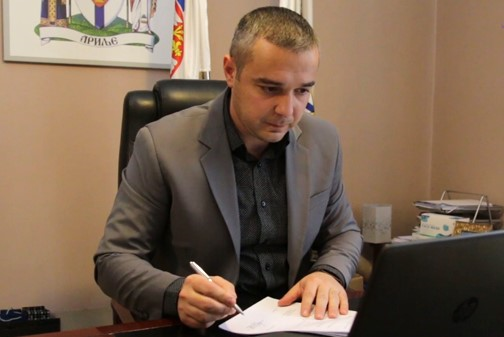 Драги суграђани и суграђанке,

Основна сврха документа који је пред вама јесте да на што једноставнији и разумљивији начин 	објасни у које сврхе се користе јавни ресурси да би се задовољиле потребе грађана.
Грађански буџет представља сажет и јасан приказ Одлуке о буџету општине Ариље за 2025. годину, која је по својој форми веома обимна и тешка за разумевање због специфичних појмова и класификација које је чине. 
Иако је немогуће објаснити целокупан буџет у овако краткој форми, искрено се надамо да ћемо на овај начин успети да вас информишемо о начину прикупљања јавних средстава и 	остваривања прихода и примања буџета општине, као и о начину планирања, расподеле и трошења буџетских средстава.
Кроз овај транспарентан приступ настојимо да унапредимо разумевање и интересовање наших суграђана за локалне финансије, а у перспективи очекујемо и сарадњу локалне самоуправе и житеља општине Ариље  у заједничком постављању циљева, дефинисању приоритета и планирању развоја наше општине.

							Предраг Маслар								Председник општине
4
Како настаје буџет општине?
БУЏЕТ општине је правни документ који утврђује план прихода и примања и расхода и издатака града за буџетску, односно календарску годину.

То значи да овај документ представља предвиђање колико ће се новца од грађана и привреде у току једне године прикупити и на који начин ће се тај новац трошити.

Из општинског буџета се током године плаћају све обавезе локалне самоуправе. Исто тако у буџет се сливају приходи из којих се подмирују те обавезе. 

Председник општине и локална управа спроводе општинску политику, а главна полуга те политике и развоја је управо буџет општине.

Приликом дефинисања овог, за општину Ариље најважнијег документа, руководе се законским оквиром и прописима, стратешким приоритетима развоја и другим елементима.

Реалност је таква да постоје велике разлике између жеља и могућности, тако да креирање буџета подразумева утврђивање приоритета и прављење компромиса.
5
Ко се финансира из буџета?
Директни корисници буџетских средстава:
	- Скупштина општине
	- Председник општине
	- Општинско веће
	- Општинска управа
	- Општинско правобранилаштво
Индиректни корисници буџетских средстава:
	 - Предшколска установа
	- Библиотека
	- 22 Месне заједнице
	-Спортско-туристичка установа
Остали корисници јавних средстава:
	- Образовне институције (школе)
	- Црвени крст
	- Социјалне институције (Центар за социјални рад)
	- Спортске организације и удружења
	- Непрофитне организације (удружења грађана, невладине организације, итд.)
6
Ко учествује у буџетском процесу?
Грађани и њихова удружења
Јавна предузећа
7
На основу чега се доноси буџет?
8
Како се пуни градска каса?
Укупни јавни приходи и примања општине Ариље за 2025. годину износе







Одлуком о буџету општине Ариље за 2025. годину планирана су средства из буџета општине у износу од 799.369.865 динара, пренета средства из ранијих година у износу од 37.896.200 динара и средства из осталих извора 28.980.319 динара.
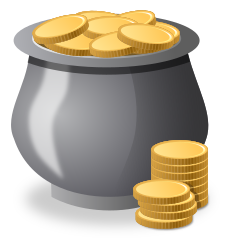 799.369.865 динара
9
Шта су приходи и примања буџета?
10
Структура планираних прихода и примања за 2025. годину
11
Структура планираних прихода за 2025
12
Шта се променило у односу на 2024. годину?
Укупни приходи и примања наше општине у 2025. години су се смањили у односу на последњу измену Одлуке о буџету за 2024. годину за 46.014.749 динара, односно за 5,04 %.
Трансфери су смањени за 68.785.544 динара.
Непорески приходи су смањени за 13.997.905 динара
Меморандумске ставке су смањене за 137.029 динара
Примања од продаје нефинансијске имовине су смањена за 4.167.000 динара.
Порески приходи су повећани за 30.607.727 динара
Донације су повећане за 12.493.272 динара
13
На шта се троше јавна средства?
Буџет мора бити у равнотежи, што значи да расходи морају одговарати приходима. Укупни планирани расходи и издаци у 2025. години из буџета износе: 




РАСХОДИ Расходи представљају све трошкове града за плате буџетских корисника, набавку роба и услуга, субвенције, дотације и трансфере, социјалну помоћ и остале трошкове које општина обезбеђује без директне и непосредне накнаде. 
ИЗДАЦИ представљају трошкове изградње или инвестиционог одржавања већ постојећих објеката, набавку земљишта, машина и опрeме неопходне за рад буџетских корисника.
РАСХОДИ И ИЗДАЦИ морају се исказивати на законом прописан начин, односно морају се исказивати: по програмима који показују колико се троши за извршавање основних надлежности и стратешких циљева града; по основној намени која показује за коју врсту трошка се средства издвајају; по функцији која показује функционалну намену за одређену област и по корисницима буџета што показује организацију рада града.
866.246.384 динара
14
Шта су расходи и издаци буџета?
15
15
Структура планираних расхода и издатака буџета за 2025. годину
16
Структура планираних расхода и издатака буџета за 2025. годину
17
Шта се променило у односу на 2024. годину?
Укупни трошкови наше општине у 2025. години су се смањили у односу на последњу измену Одлуке о буџету за 2024. годину за 46.014.749 динара, односно за 5,04 %.
Остали расходи су смањени за 6.943.689,90 динара
Капитални издаци су смањени за 53.294.694 динара
Субвенције су смањене за 12.321.000 динара
Коришћење раба и услуга смањени су за 39.996.799
Расходи за запослене су повећани су за 21.802.011 динара;
Дотације и трансфери су повећани за 9.073.100 динара;
Средства резерве су повећана за 0 динара
Социјална заштита је повећана за 15.134.714 динара
18
Расходи буџета по програмима
19
Структура расхода по буџетским програмима
20
Расходи буџета расподељени по директним и индиректним буџетским корисницима
21
Најважнији капитални пројекти
22
Најважнији пројекти од интереса за локалну заједницу
23
На крају желимо да Вам се захвалимо што сте издвојили време за читање ове презентације буџета. 

Уколико сте заинтересовани да сагледате у целини Одлуку о буџету општине Ариље за 2025. годину, исту можете преузети на следећем линку интернет странице Општинске управе:  www.arilje.org.rs
24